Algoritmizace a datové struktury(14ASD)
5. cvičení
Datové formáty pro výměnu dat
CSV
XML
JSON
Konec řádku I.
EOL – End Of Line
speciální znaky nebo sekvence znaků, která v počítačovém souboru označuje konec řádku, odřádkování

pro dálnopis se používaly 2 znaky
CR (Carriage Return) – návrat vozíku s tiskovou hlavou na začátek
LF (Line Feed) – posun papíru o řádek nahoru

Operační systémy:
UNIX (Linux apod.) – LF
Windows (DOS apod.) – CRLF
MAC - CR
ASCII
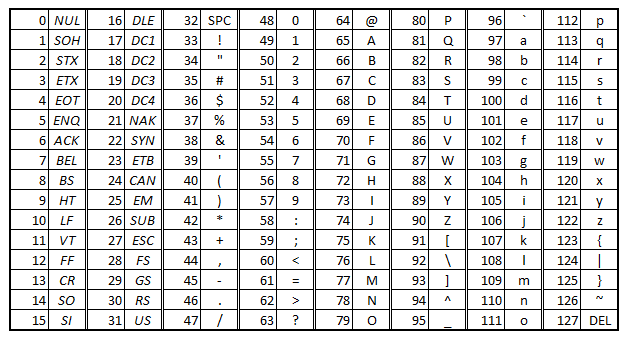 http://www.gjszlin.cz/ivt/esf/ostatni-sin/kodovani-textu.php
Konec řádku II.
Důsledek používání různých znaků pro konec řádkuv souboru 
při otevření souboru se může veškerý text zobrazit na jednom řádku
při otevření souboru se může zobrazit „divný znak“ na konci každého řádku
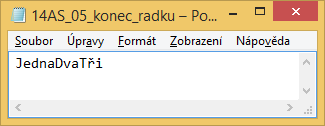 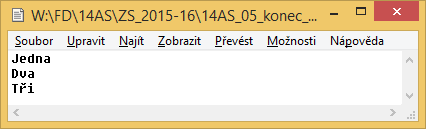 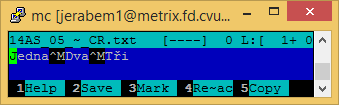 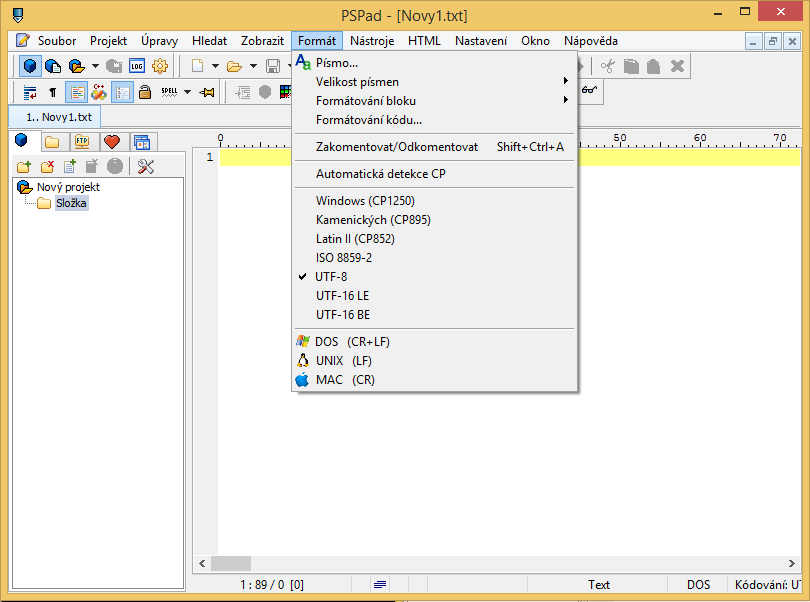 Datový formát CSV I.
CSV - Comma Separated Values (hodnoty oddělené čárkami) 
pro přenos hodnot tabulky – hodnoty jsou obsahem buněk
v praxi se pro oddělení hodnot používají i jiné znaky, např. středník (MS Excel), tabelátor, mezera apod.

každý záznam hodnot (řádek tabulky) je na samostatném řádku souboru - za poslední hodnotou je znak/sekvence znaků pro ukončení řádku (CR, CRLF, LF), který/kterou prohlížeče/editory nezobrazují
Datový formát CSV II.
na prvním řádku může být záhlaví
v případě výskytu oddělovače, konce řádku nebo dvojité uvozovky v hodnotě se celá hodnota uzavírá do dvojitých uvozovek
v případě výskytu dvojité uvozovky v hodnotě se uvozovka zdvojuje


Praktická ukázka: export seznamu studentů ze systému MMS (mms.fd.cvut.cz).
CSV - příklad
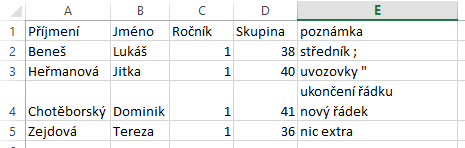 XML
XML - eXtensible Markup Language
zápis je tvořen tagy, atributy a hodnotami
<?xml version="1.0" encoding="utf-8"?>
<studentiFD>
  <student id="124567">
    <jmeno>Lukáš</jmeno>
    <prijmeni>Beneš</prijmeni>
    <rocnik>1</rocnik>
    <skupina>38</skupina>
    <email>beny@seznam.cz</email>
    <email>beneslu@fd.cvut.cz</email>
  </student>
</studentiFD>
XML
XML - eXtensible Markup Language
zápis je tvořen tagy, atributy a hodnotami
XML deklarace
<?xml version="1.0" encoding="utf-8"?>
<studentiFD>
  <student id="124567">
    <jmeno>Lukáš</jmeno>
    <prijmeni>Beneš</prijmeni>
    <rocnik>1</rocnik>
    <skupina>38</skupina>
    <email>beny@seznam.cz</email>
    <email>beneslu@fd.cvut.cz</email>
  </student>
</studentiFD>
kódování dokumentu
název atributu a jeho hodnota
kořenový
element
počáteční tag
ukončovací tag
element skupina
obsah elementu skupina
XML
jiný způsob zápisu – neexistuje pravidlo, zda používat tagy nebo atributy
<?xml version="1.0" encoding="utf-8"?>
<studentiFD>
  <student id="124567" jmeno="Lukáš" prijmeni="Beneš" rocnik="1" skupina="38"/>
</studentiFD>
prázdný element
XML validace
= ověření shody dokumentu se schématem

Schéma se popisuje pomocí:
DTD
W3C XML Schema (XSD)
…
DTD
nejstarší popis, nepodporuje datové typy, jmenné prostory

<!ELEMENT studentiFD (student+)>
<!ELEMENT student (jmeno, prijmeni, rocnik, 
                       skupina?, email+)>
<!ELEMENT jmeno       (#PCDATA)>
<!ELEMENT prijmeni    (#PCDATA)>
<!ELEMENT rocnik       (#PCDATA)>
<!ELEMENT skupina        (#PCDATA)>
<!ELEMENT email     (#PCDATA)>
XML schéma	(XSD)
<?xml version="1.0" encoding="utf-8"?>
<xs:schema xmlns:xs="http://www.w3.org/2001/XMLSchema">
  <xs:element name=„studentiFD">
    <xs:complexType>
      <xs:sequence>
        <xs:element name=„student" maxOccurs="unbounded">
          <xs:complexType>
            <xs:sequence>
              <xs:element name="jmeno" type="xs:string"/>
              <xs:element name="prijmeni" type="xs:string"/>
              <xs:element name="rocnik" type="xs:integer"/>
              <xs:element name="skupina" type="xs:integer"  minOccurs="0"/>
              <xs:element name="email" type="xs:string" maxOccurs="unbounded"/>
            </xs:sequence>
          </xs:complexType>
        </xs:element>
      </xs:sequence>
    </xs:complexType>
  </xs:element>
</xs:schema>
XML
Praktická ukázka - XML v API systému MPV a jeho využití pro web http://oi.fd.cvut.cz/odjezdy/resp. pro http://oi.fd.cvut.cz/odjezdy/horska/



Adresa s MPV API ve formátu XML: http://www.mpvnet.cz/PID/x/28003?pocet=20&pz=true&t=true
SOAP
SOAP – Simple Object Access Protocol
protokol pro výměnu zpráv (ve formátu XML) prostřednictvím sítě (především protokolem HTTP)
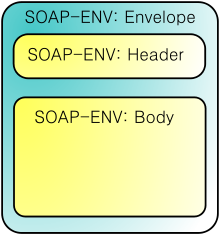 Aplikace PrePark pro Android (TAČR projekt)
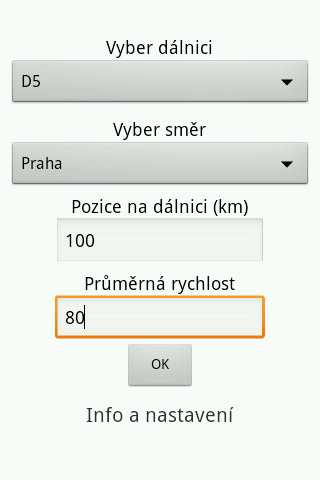 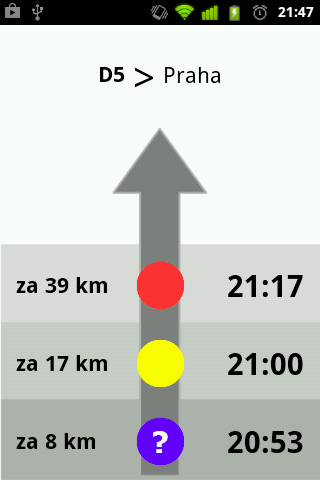 Požadavek - získání seznamu dálnic
<?xml version="1.0" encoding="UTF-8"?>
<S:Envelope xmlns:S="http://schemas.xmlsoap.org/soap/envelope/">
    <S:Header/>
    <S:Body>
      <Request method="getHighwayList"/>
    </S:Body>
</S:Envelope>
Odpověď - seznam dálnic
<?xml version="1.0" encoding="UTF-8"?>
<S:Envelope xmlns:S="http://schemas.xmlsoap.org/soap/envelope/">
    <S:Header/>
    <S:Body>
      <Response method="getHighwayList">
         <HighwayList>
             ………..
         </HighwayList>
      </Response>
    </S:Body>
</S:Envelope>
následující snímek
element <HighwayList>
<Highway>
                 < HighwayName>D5</ HighwayName>
                 <HighwayFrom>Praha</HighwayFrom>
                 <HighwayTo>Rozvadov</HighwayTo>
                 <HighwayLength>151</HighwayLength>
             </Highway>
             <Highway>
                 <HighwayName>D1</HighwayName>
                 <HighwayFrom>Praha</HighwayFrom>
                 <HighwayTo>Věřňovice</HighwayTo>
                 <HighwayLength>376</HighwayLength>
             </Highway>
JSON
JSON – Java Script Object Notation
tvořen objekty a poli







odlehčený formát pro výměnu dat (XML +/- 40% tvoří tagy)
nelze definovat kódování přenášeného obsahu, standardně UTF-8
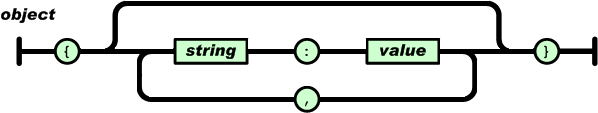 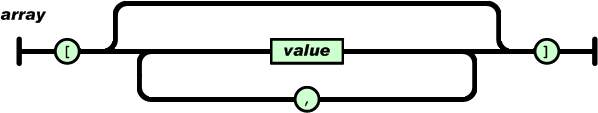 JSON - příklad
{"studentiFD":[
 {"id":"124567", "jmeno":"Lukáš", "prijmeni":"Beneš", "rocnik":"1", "skupina":"38", "emails":["beny@fd.cvut.cz", "beny@gmail.com"]}
]}
objekt
pole
Zajímavé informační zdroje
RFC 4180 – Common Format and MIME Type for Comma-Separated Values (CSV) Files
http://www.w3schools.com/xml/
http://www.w3schools.com/soap/
http://www.w3schools.com/json/default.asp